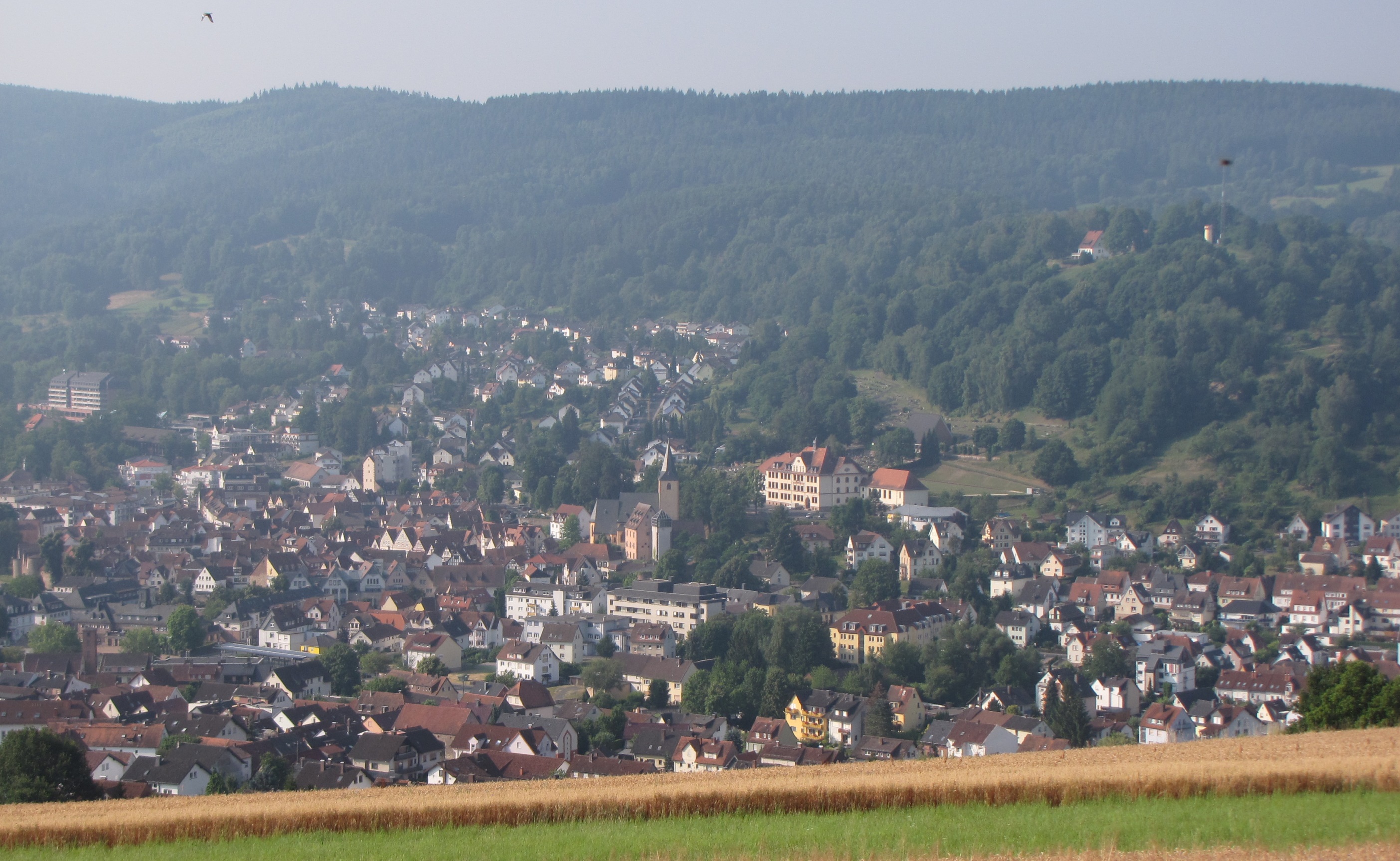 Gegenwind Bad Orb e.V.
Herzlich Willkommen zur 
9. Mitgliederversammlung 
am 25. September 2020

E N T W U R F
09.10.2020
1
Jahreshauptversammlung Gegenwind Bad Orb am 12. April 2019
Begrüßung durch den 1.Vorsitzenden 
Feststellung der ordnungsgemäßen Ladung und der Beschlussfähigkeit

Bekanntmachung und Genehmigung des Protokolls der letzten Jahreshauptversammlung
Bericht des Vorstands
Was geschah im Berichtszeitraum?
Sechs WKA Roßkopf
Windkraft im östlichen MKK
Teilplan Erneuerbare Energien
Vernunftkraft Main-Kinzig / Naturpark Spessart
Eine Abschweifung
Jahresabschlussbericht des Schatzmeisters
Bericht der Kassenprüfer
Entlastung des Vorstands
Wahl von zwei Kassenprüfer
Anträge
Aussprache, Sonstiges
09.10.20202
2
Jahreshauptversammlung Gegenwind Bad Orb am 12. April 2019
Begrüßung durch den 1.Vorsitzenden 
Feststellung der ordnungsgemäßen Ladung und der Beschlussfähigkeit

Bekanntmachung und Genehmigung des Protokolls der letzten Jahreshauptversammlung
Bericht des Vorstands
Jahresabschlussbericht des Schatzmeisters
Bericht der Kassenprüfer
Entlastung des Vorstands
Anträge
Aussprache, Sonstiges
09.10.2020
3
Frühjahr 2019: Erstellung BodengutachtenIst unser Trinkwasser sicher?
Ergebnisse: Hohe Fließgeschwindigkeiten und aktuelle Richtlinien lassen vermuten, dass Wasserschutzzonen II zu klein bemessen sind.

Konsequenzen: Verschmutztes Grundwasser wird vermutlich nicht ausreichend gefiltert als Trinkwasser gefasst

Bodengutachten liegt dem Regierungspräsidium vor.

Forderung: Ausweisung von Windvorrangflächen in Wasser- schutzzonen III nur nach Untersuchung dieser Schutzzonen nach aktuellem Stand von Wissenschaft und Technik
09.10.2020
4
Mai 2019: Demo in Schlüchtern anläßlich Teilplan Erneuerbare Energien
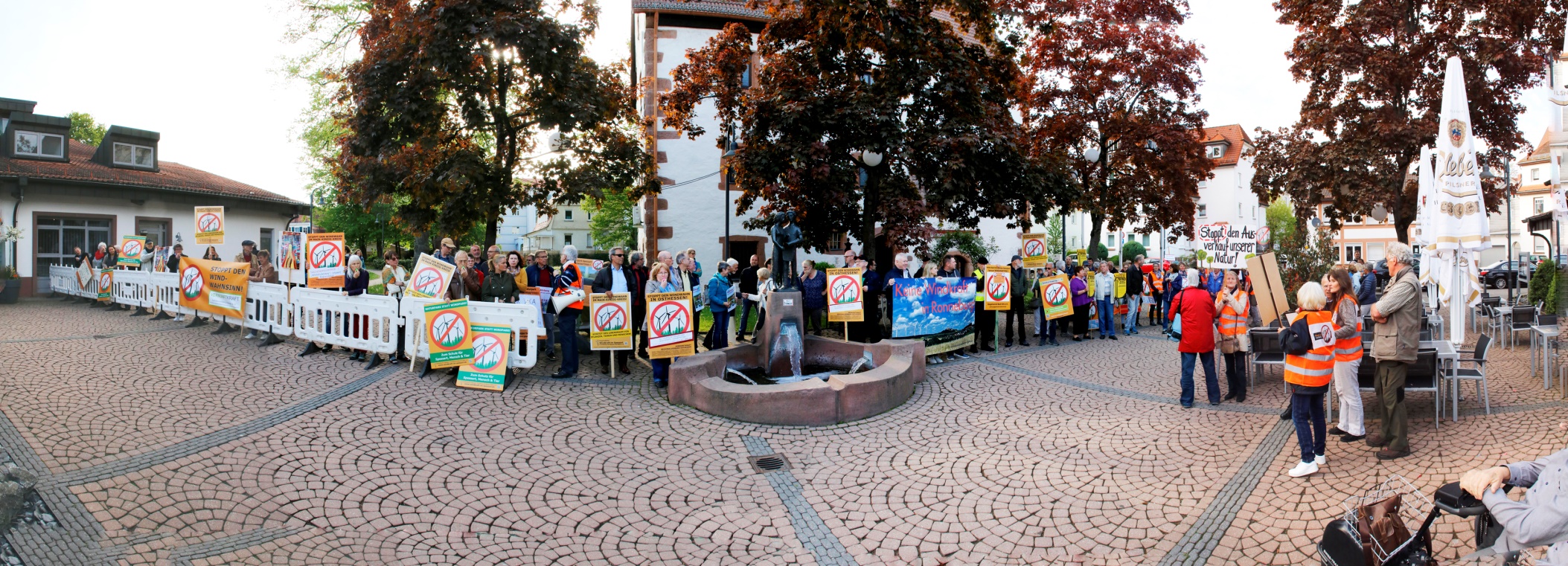 Fast alle Vorrangflächen liegen in Wäldern
09.10.2020
5
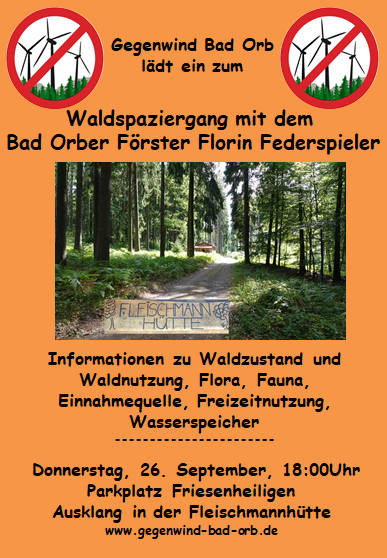 09.10.2020
6
Waldspaziergang mit dem Bad Orber Förster Florian Federspieler
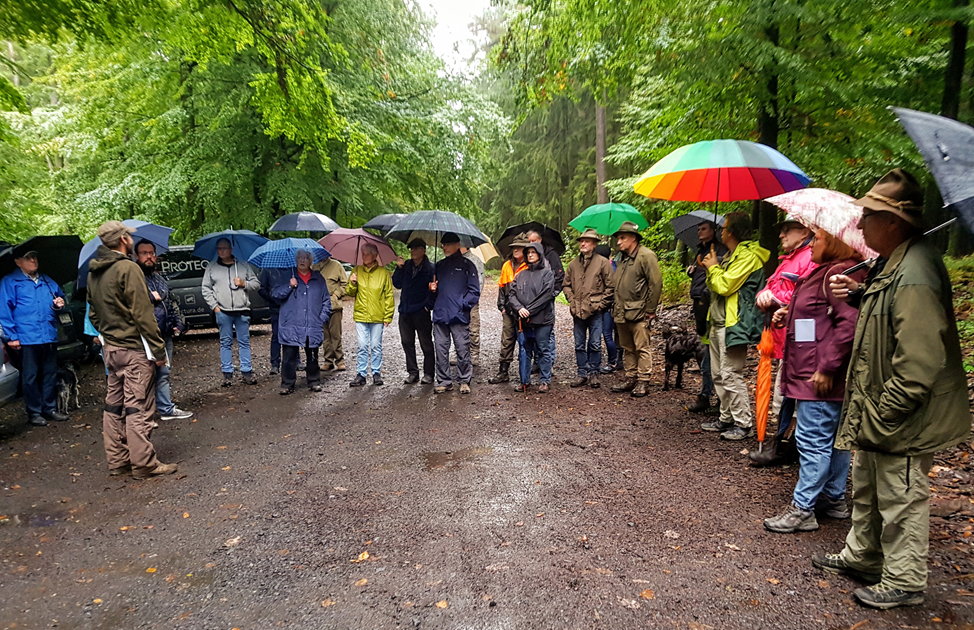 09.10.2020
7
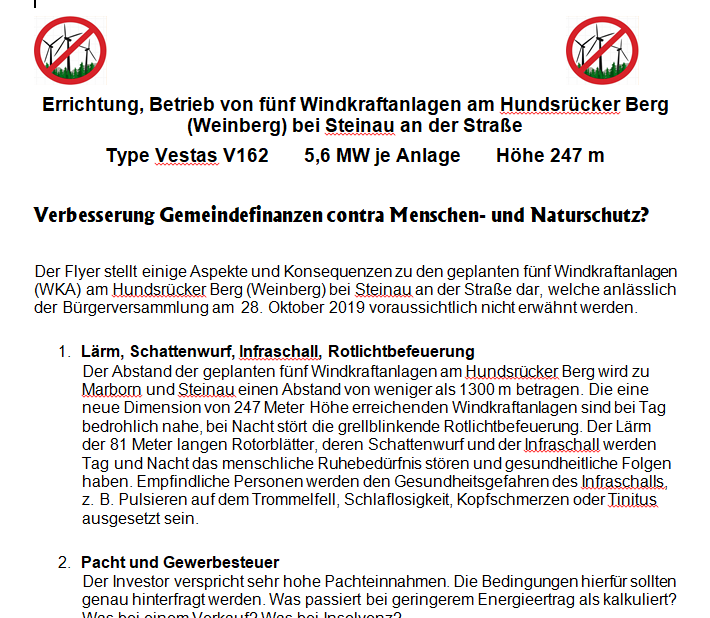 Oktober 2019, Steinau: bürgerversammlung WKA am Hunsrücker Berg (Weinberg)
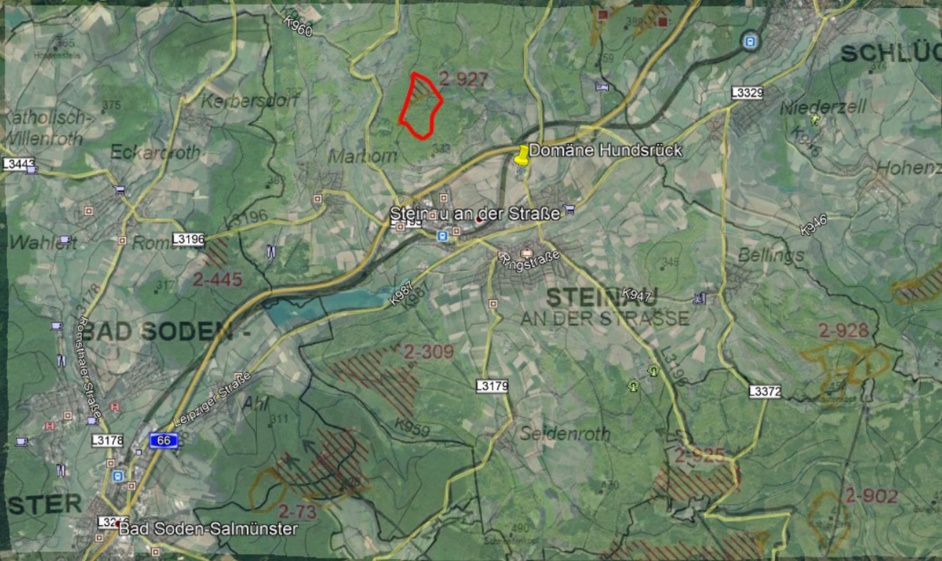 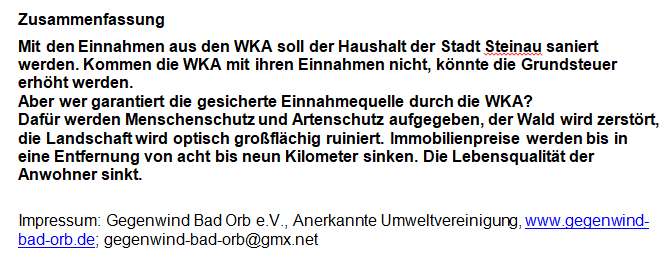 09.10.2020
8
Auftaktveranstaltung Januar 2020 Dachverband Main-Kinzig / Naturpark Spessart in Bad Orb
09.10.2020
9
Sechs Windkraftanlagen Roßkopf / Flörsbachtal
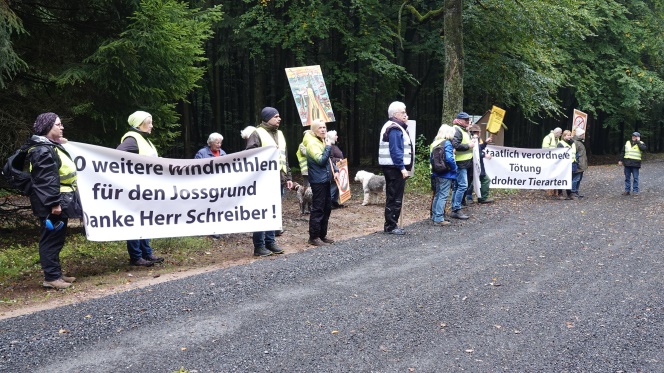 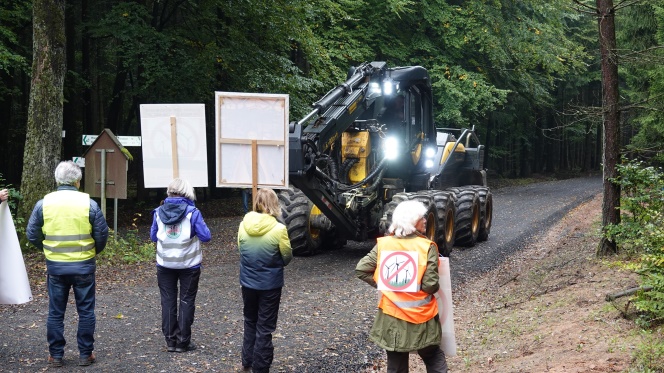 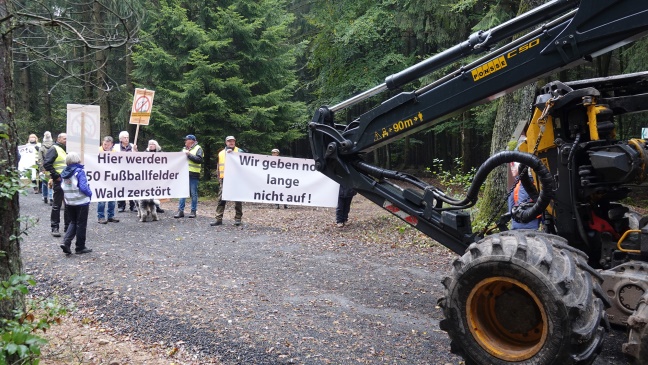 Sechs Anlagen seit August 2020 in Betrieb, vor fünf Jahren 18 Anlagen beantragt
Juwi Errichter, Betreiber Naturenergie MKK, Enkeltochter der Kreiswerke und EVO (Energieversorgung Offenbach)
Transporte durch B O wurden von uns kritisiert, Zustimmung durch Anwohner. Transport konnte nicht verhindert werden
Klageverfahren läuft im Hauptverfahren, Hauptargument Raumnutzungsanalyse 2019 zu Rotmilan und Schwarzstorch von Dirk Bernd
Anfang September Einweihungsfeier bei der EVO in Offenbach  Die Waldrodung beginnt
09.10.2020
10
Sechs Windkraftanlagen Roßkopf / Flörsbachtal
Lt. Juwi werden 50 Mill. Kilowattstunden Strom pro Jahr erzeugt   . falsch: Unter den gegebenen Windverhältnissen wird vielleicht etwas mehr als die Hälfte dieses Betrages erzeugt.bereits absehbar, dass die Anlagen mit Verlust arbeiten werden.
Juwi schreibt von einer „naturverträglichen Stromgewinnung in Wirtschaftswäldern“. falsch: Rund fünf Hektar Wald wurden gerodet und über 100.000 Tonnen Basalt wandelten die Waldwege zur Autobahn. Raumnutzungsanalyse 2019 ergab, dass das Waldgebiet Habitatsgebiet für strenggeschützte Vogelarten ist (Rotmilan, Schwarzstorch, Mäusebussard)
09.10.2020
11
Betriebswirtschaftliche Ergebnisse der 3 WKA          Neudorf
Verluste lt. Jahresabschlüssen der Kreiswerke Main-Kinzig GmbH
	2014		621.464,49 €
	2015		364.123,69 €	2016		512.113,47 € 	2017                     114.137,75 € 2018   wieder Verlust        159.886,39 €31.12.2018 Verlust          1.771.725,79 € 	             		
Verluste  1.772. Mio. € trotz jahrelangem Betrieb bei Abschaltverpflichtung

Erzwungene Montage von Hinterkantenkämmen, da Nachtbetrieb  zu laut

Fehlende Windhöffigkeit im Mittelgebirgswald = schlechte Auslastung
Bericht des Vorstands Windkraftanlagen Regierungsbezirk Darmstadt, August 2020
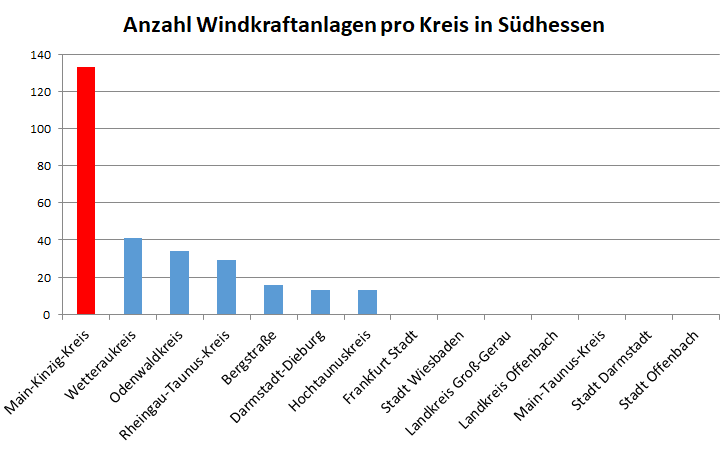 Die Anzahl beinhaltet jeweils die 
gebauten, genehmigten und 
Beantragten Windkraftwerke.
Gesamtzahl in Südhessen 279
Ca. 50 Prozent aller Windkraftanlagen in Südhessen befinden sich im 
östlichen Main-Kinzig-Kreis
Quelle: 
Regierungspräsidium Darmstadt
09.10.2020
13
Windkraftanlagen Regierungsbezirk Darmstadt, Februar 2020
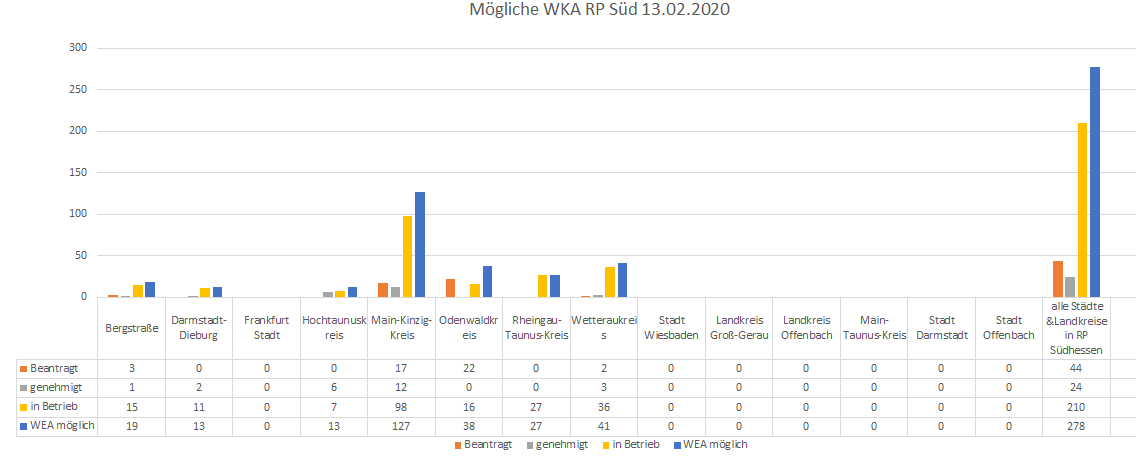 09.10.2020
14
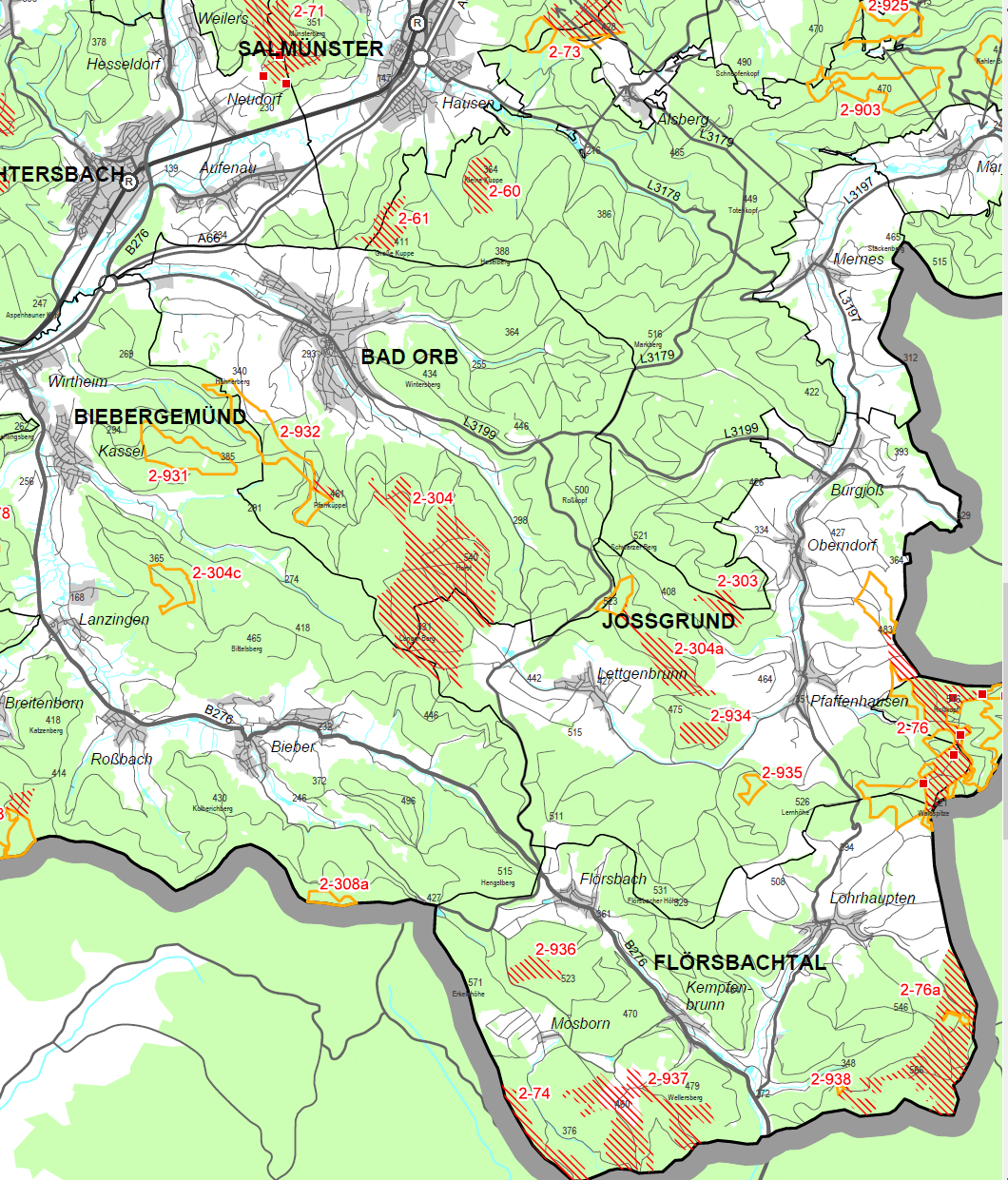 Genehmigter Regionaler Flächen-nutzungsplan
09.10.2020
15
[Speaker Notes: Vorranggebiet 2-61 große Kuppe:
zu Nahe am Wohngebiet Wemmstraße.
Stadt hat Einspruch zugesagt.

Vorranggebiete 2-931 und 2-932 zwischen Bad Orb und Biebergemünd sind entfallen. Bis auf ca. 10 ha von 2-932, Bereich Biebere Hütte, Pfarrküppel]
Animation WKA Vorrangfläche 304,veranlasst von der Regionalversammlung
09.10.2020
16
Windvorrangfläche 2-304 und Weißflache 2-932
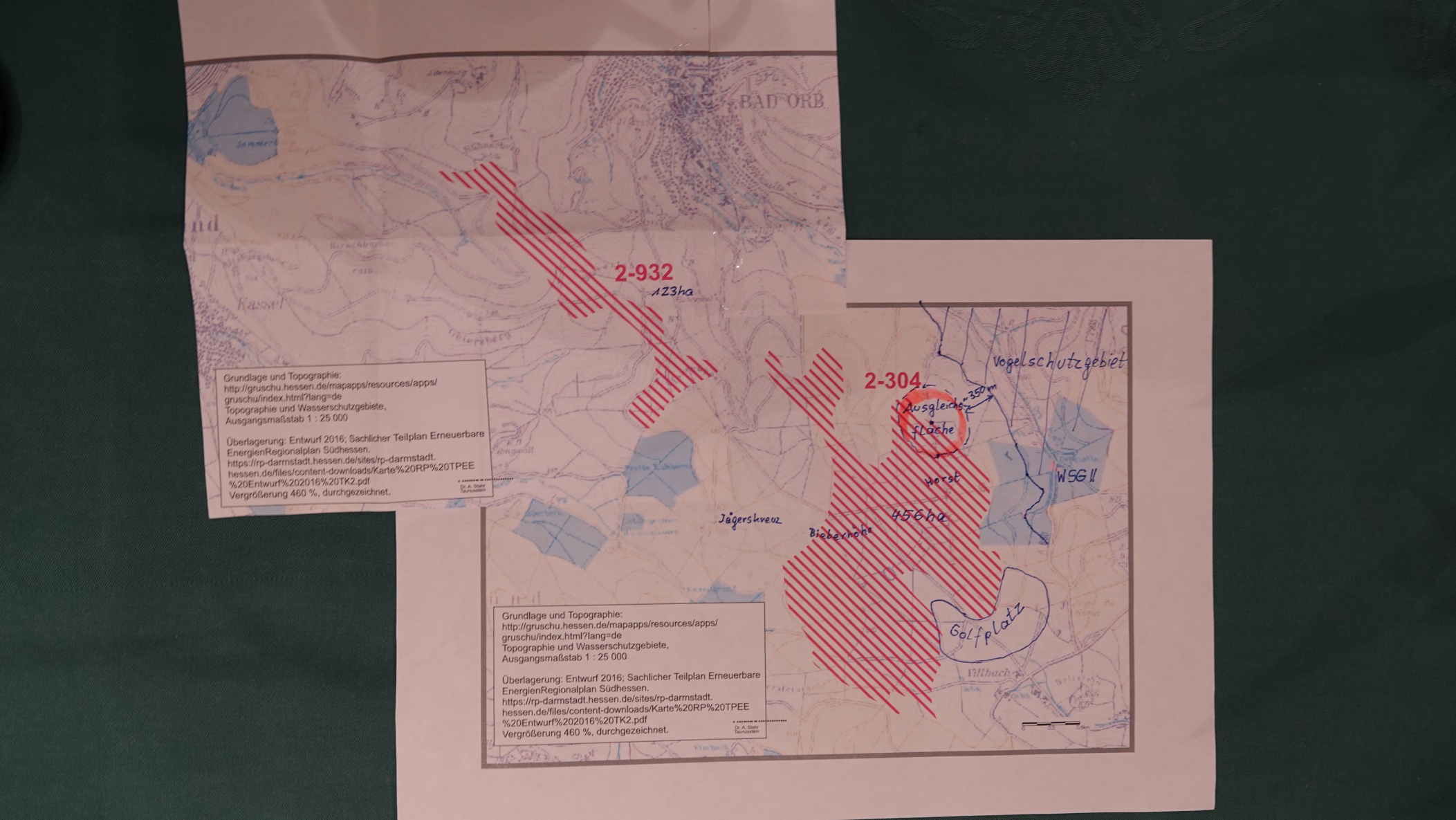 2-304 stößt an WSG Orbtalquellen, 
an Golfplatz Bad Orb Jossgrund und 
ist nur 350m vom Vogelschutzgebiet
„Spessart bei Bad Orb“ entfernt
09.10.2020
17
Gültiger FNP Biebergemünd – vergleichbar mit Vorrangfläche 2-932, 123 ha
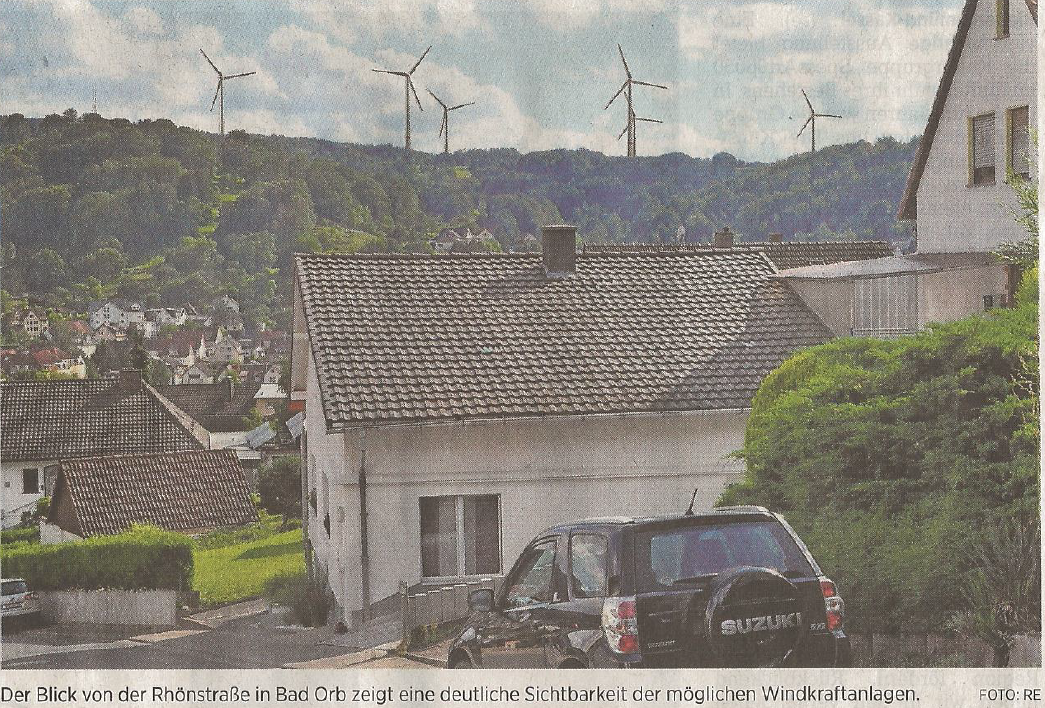 18
[Speaker Notes: Flächennutzungsplan Biebergemünd (Quelle GNZ 23. 03. 2017)

FNP Biebergemünd genehmigt
drei Flächen, davon zwei zwischen Bad Orb und Biebergemünd mit einer Größe von ca. 50 ha:
Zone 1 Hirschbachrain-Geiersberg, ca. 39 Hektar Zone 2 Hühnerberg, ca. 12 HektarZone 2 könnte noch durch Flächen auf der Orber Gemarkung erweitert werden. Regionaler FNP weist insgesamt 124 ha aus.
Entfernung zur nächstliegenden Orber Bebauung ca. 1300 m !
Kindergarten!]
Genehmigter Regionaler Flächennutzungsplan
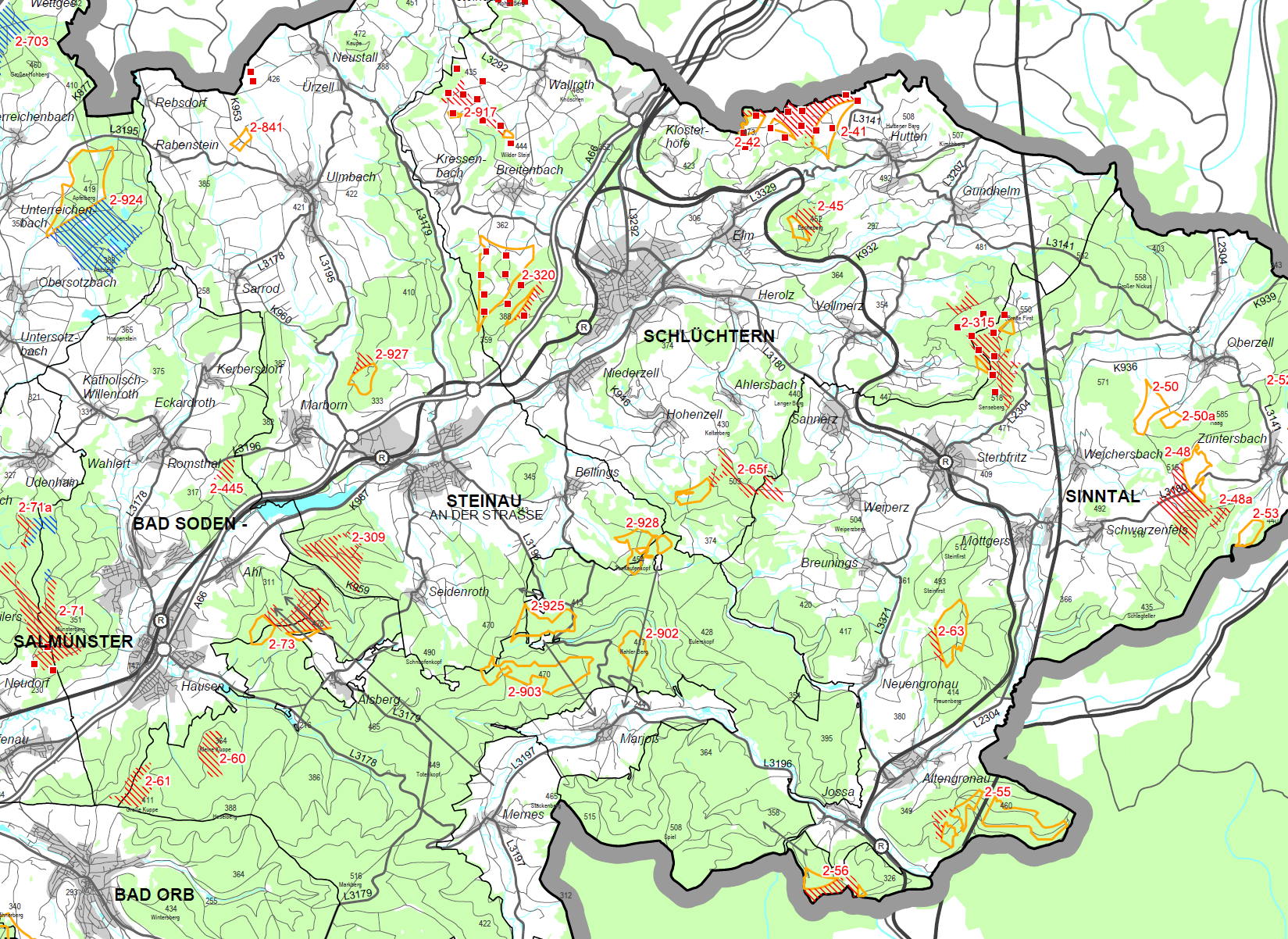 09.10.2020
19
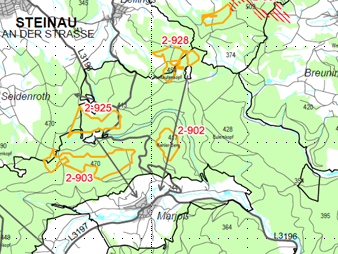 Weißflächen
Was sind Weißflächen?Der TPEE 2019 enthält unbeplante Flächen, sogenannte Weißflächen. Sie sind weder als Vorranggebiete zur Nutzung der Windenergie festgelegt, noch gehören sie zum Ausschlussraum.
Im TPEE Hessen Süd existieren 88 Weißflächen. Entscheidung ob Vorrangfläche oder nicht im Herbst 2021
Rückfrage beim RP ergab, dass um Bad Orb und im Spessart wohl keine Weißflächen zu Vorranggebieten erklärt werden.
09.10.2020
20
Hessenforst
Bisher respektierte Hessenforst die Interessen von Kommunen, die auf ihrer Gemarkung keine WKA wollen. Gilt diese Haltung heute noch?.
Aussage Michael Gerst, Leiter Landesbetrieb Hessenforst: Wenn Teilplan Erneuerbare Energie rechtswirksam, ist dieser Plan die demokratisch zustande gekommene Rechtsgrundlage!  .
Wie reagiert Hessenforst zukünftig, wenn Investoren auf Vorrangflächen bauen wollen, welche Hessenforst gehören und sich unserem Gemeindegebiet befinden?Stadtverordnetenversammlung Bad Orb sprach sich per Beschluss 2 x gegen Bau von WKA auf Gemeindegebiet aus!
09.10.2020
21
Hessenforst
Antworten auf Parlamentarische Anfrage von MdL Rene Rock, FDP:
Hessenforst erhielt 2019  5,7 M€ Pacht für Windkraftflächen
Stand Juni 2020 existierten 74 Gestattungsverträge für Bau und Betrieb von Windkraftanlagen in hessischen Forsten
Verpachtet sind ca. 6.400 Hektar Waldflächen
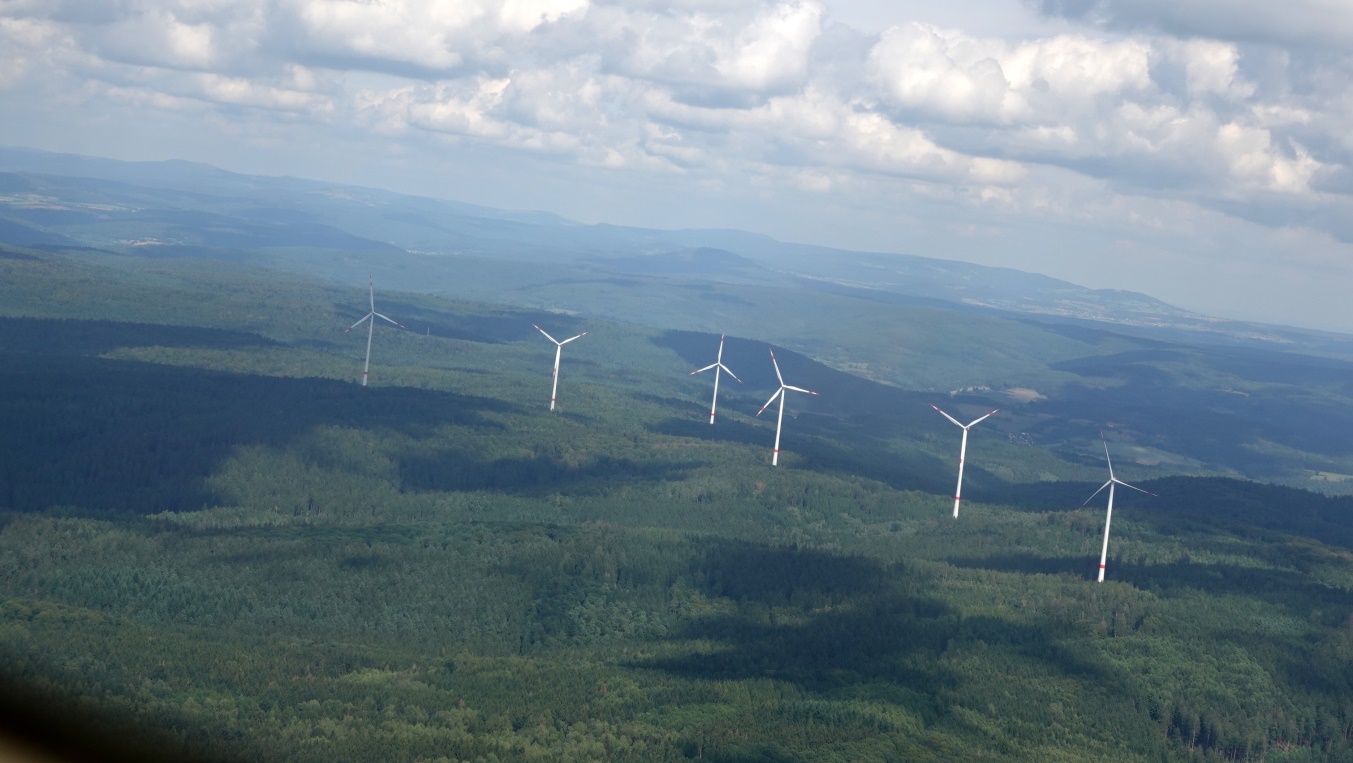 Windkraftwerke Roßkopf
09.10.2020
22
Dachverband 
Gegenwind MKK / Naturpark Spessart
hat sich zu einem Verein weiterentwickelt:
„Vernunftkraft Main-Kinzig/Naturpark Spessart“
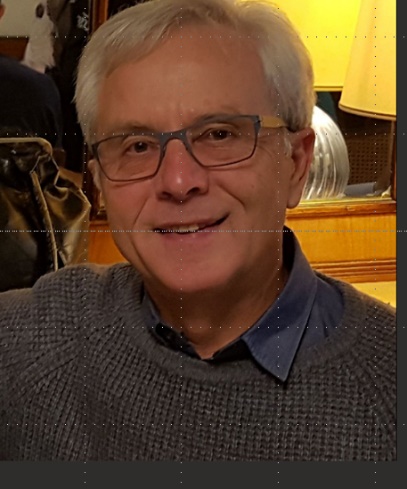 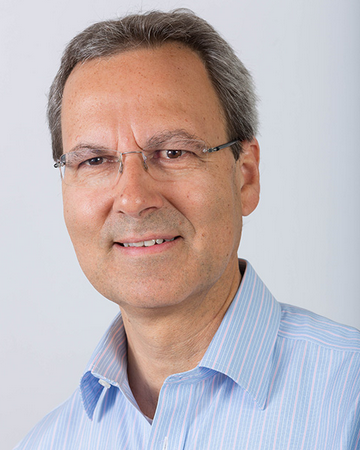 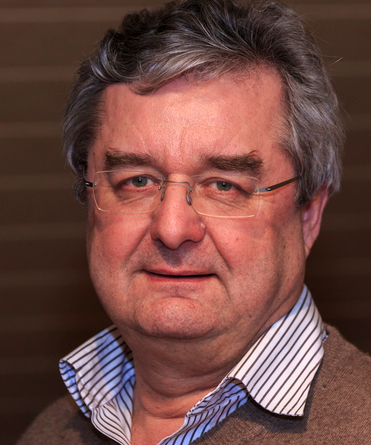 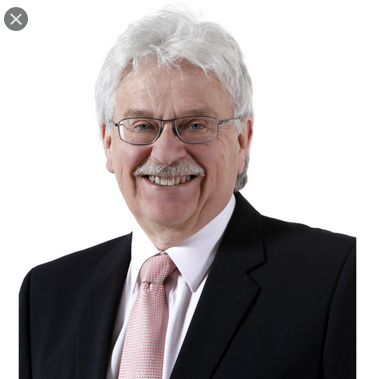 Rolf Zimmermann             Dr. Eckhard Kuck        Harald Krostewitz        Heinz Josef Prehler
Windkraft im Spessart                   Gegenwind Bad Orb            Gegenwind Flörsbachtal        Gegenwind Bad Orb
Vorsitzender                                     Stellvertr. Vorsitzender       Schatzmeister                          Schriftführer
09.10.2020
23
Ziele Vernunftkraft Main-Kinzig / Naturpark Spessart
Auszug aus der Vereinssatzung:
Informationsveranstaltungen und Öffentlichkeitsarbeit, z. B. Internetauftritt, Pressearbeit, Podiumsdiskussionen
Erstellung und Verbreitung von Informationsmaterial
Einflussnahme auf politische Instanzen und Verwaltungsgremien auf regionaler Ebene
Unterstützung für Bürger/innen und Bürgerinitiativen, die sich für den Erhalt ihrer (ländlichen) Lebensräume einsetzen
Kooperation mit Vereinen und Verbänden, mit gleicher Zielsetzung
Veranstaltungen und gemeinsame Aktivitäten zur Förderung der Vereinsziele
Öffentlichkeitsarbeit zum Schutz von Mensch, Natur und Umwelt
Unabhängigkeit von politischen Organisationen
09.10.2020
24
Vernunftkraft MKK/NPS: Bannerflug aus Protest gegen die 6 WKA am Rosskopf / Flörsbachtal
09.10.2020
25
Eine Abschweifung: Kann durch Windkraft und andere Umweltenergien eine stabile Stromversorgung erreicht werden?
Windkraftwerke, Photovoltaikanlagen liefern Strom wenn der Wind weht oder die Sonne scheint   Jahresverfügbarkeit um 20 Prozent für WKA, nicht gesicherte Stromversorgung .
Kohle-, Gas und Kernkraftwerke liefern Strom zu jeder Zeit   Jahresverfügbarkeit um 90 Prozent, gesicherte Stromversorgung.
Bedarf an WKA und Photovoltaik zur Komplett-Stromversorgung ist ein Vielfaches der bereits vorhandenen 30.000 WKA.
Weitere Vielfache sind erforderlich, wenn Wärmeversorgung und Mobilität ebenfalls mit elektrischer Energie erfolgen würde (Sektorkopplung).
Verfechter der Energiewende glauben, dass die Volatilität durch Speicher ausgeglichen werden kann   Nicht in überschaubarer Zeit
09.10.2020
26
Stromverbrauch und Stromerzeuger im August 20202
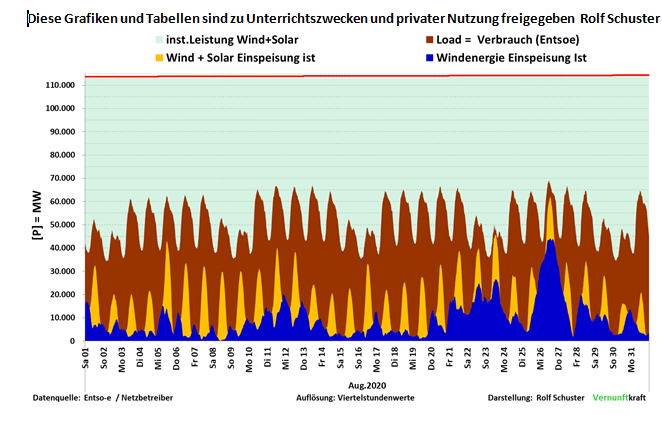 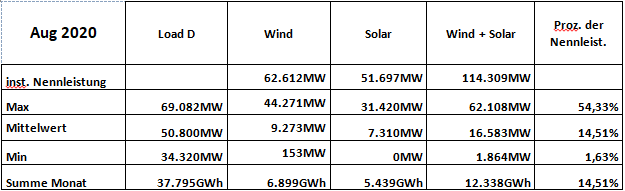 09.10.2020
27
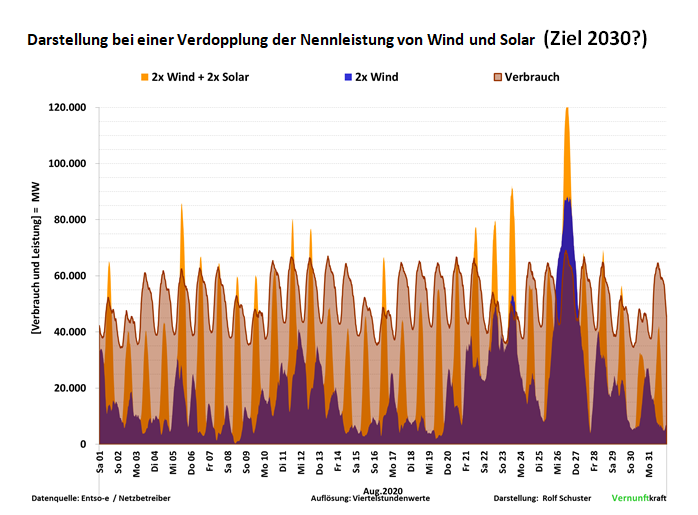 09.10.2020
28
Auslastung WKA (On- + Offshore) bei max. 8.760 Jahresstunden
hochgerechnet auf Basis der Veröffentlichung der Bundesnetzagentur: https://www.bundesnetzagentur.de/SharedDocs/Downloads/DE/Sachgebiete/Energie/Un
Kann durch Windkraft und andere Umweltenergien eine stabile Stromversorgung erreicht werden?
Wind und Sonne leisten einen wesentlichen Beitrag zur Energiemenge.
Jedoch können sie nie eine gesicherte Stromversorgung liefern  weder jederzeit, noch in jeder notwendigen Menge

Welchen Primärenergieverbrauch haben wir in Deutschland? 
Welche Energiequellen nutzen wir?
Welchen Beitrag liefert Europa zu den energiebedingten, menschengemachten CO₂-Emissionen?
09.10.2020
30
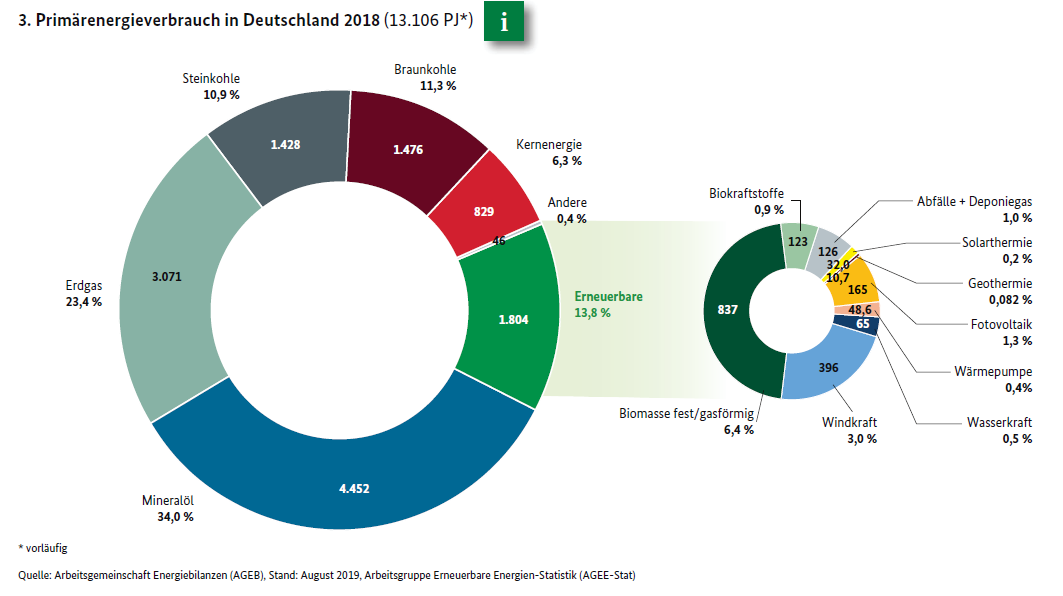 Aus: BMWi_energiedaten-gesamt-pdf-grafiken_2019, Abb. 3
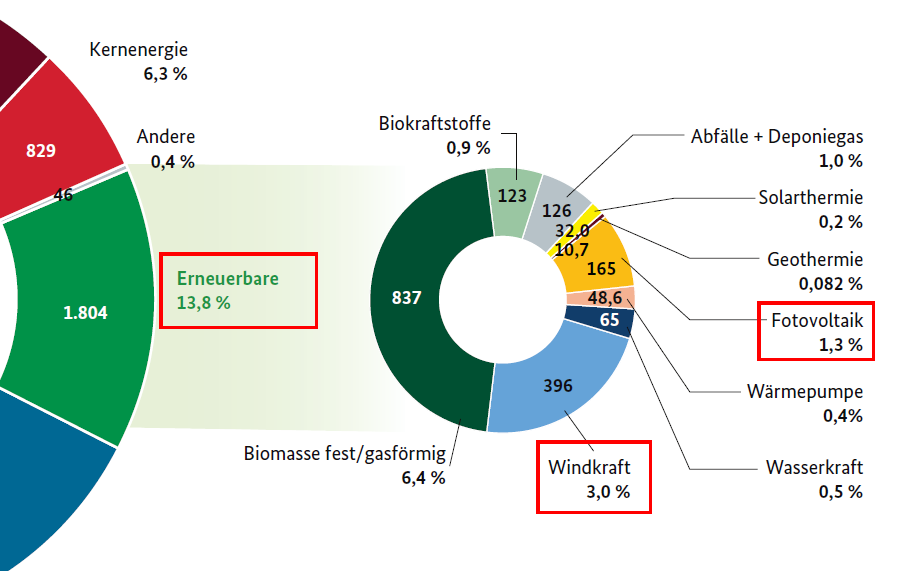 Primärenergieverbrauch in Deutschland 2018
Aus: BMWi_energiedaten-gesamt-pdf-grafiken_2019, Abb. 3
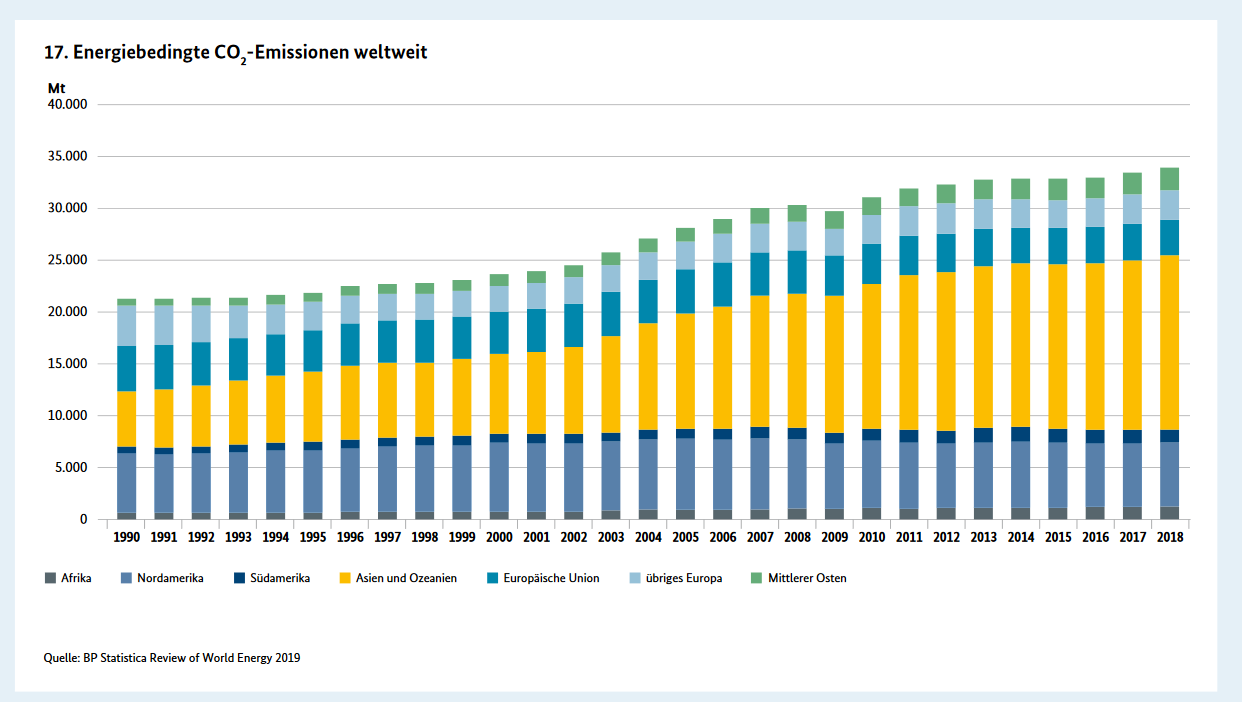 09.10.2020
33
Zusammenfassung
Kernkraftwerke und Kohlekraftwerke – gesicherte Energiequellen - werden abgeschaltet
Windkraft und Photovoltaik schwanken je nach Wetter - ungesicherte Energiequellen 
Wir haben die höchsten Strompreise
Es wird immer schwieriger Grundlast und Netzstabilität sicherzustellen
Überflüssiger Strom wird ins Ausland verschenkt
Bei Flaute Import von teurem ausländischem Atom-, Kohlestrom
Kein Land folgt Deutschlang auf diesem ideologischen Weg
Des Kaisers neue Kleider?  Nein, der Kaiser ist nackt! Die Energiewende wird so nicht gelingen!
09.10.2020
34
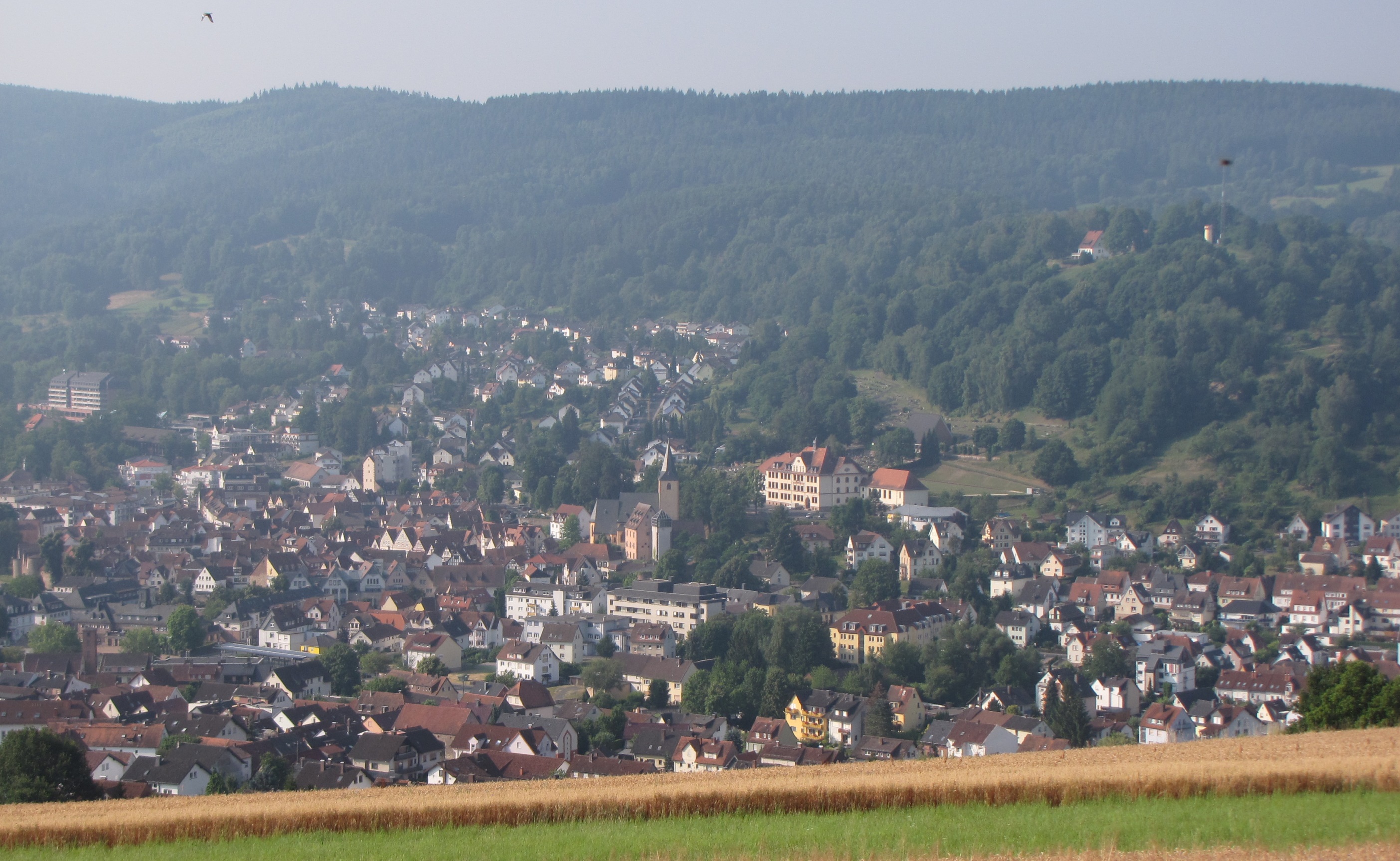 Vielen Dank für Ihre Aufmerksamkeit
09.10.2020
35
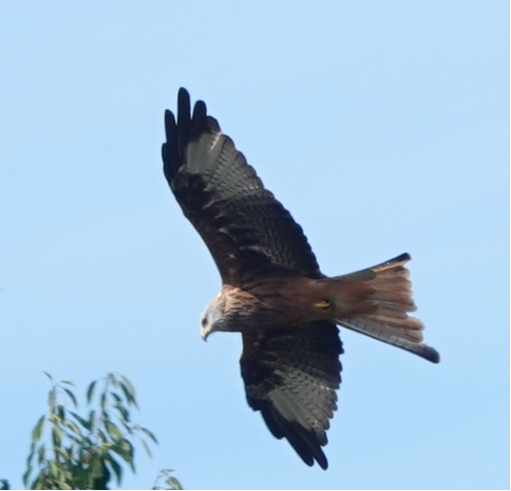 09.10.2020
36